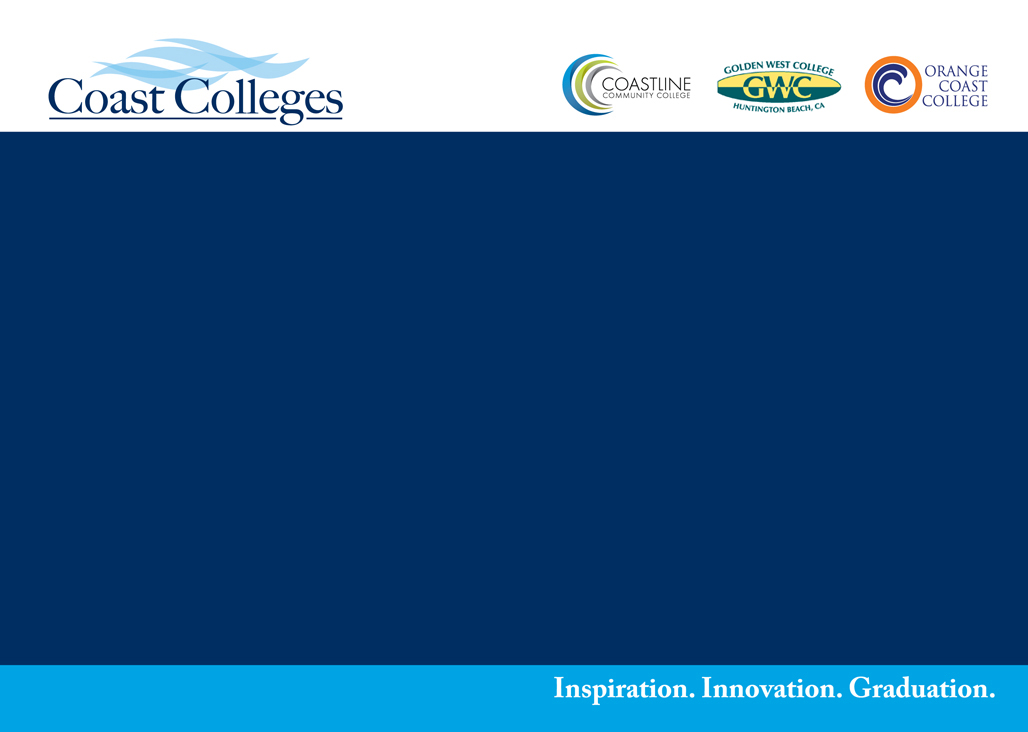 CAPITAL PROGRAM FUNDING OUTLOOK
LAND DEVELOPMENT COMMITTEE
October 16, 2014
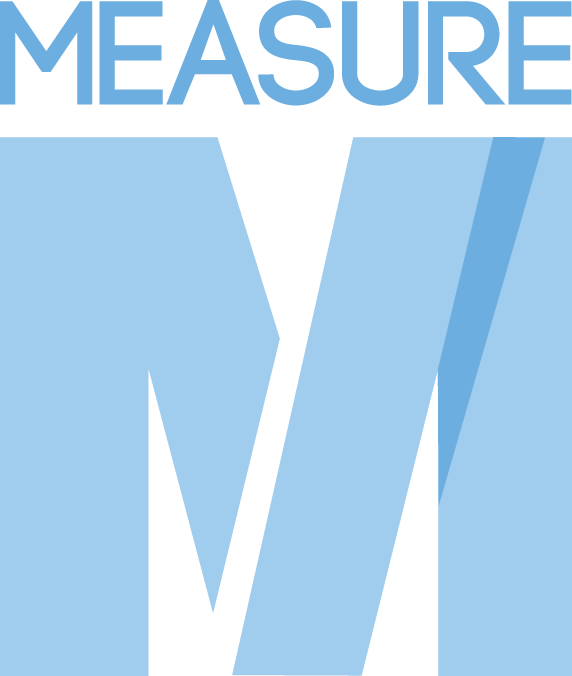 Jerry Marchbank
Senior Director, Facilities, Planning, and Construction
Discussion
Capital Improvement Program (CIP) Background
Recent Funding Impacts
Immediate Facility Needs
Campus Outlook
“The New Reality”
Next Steps
2
CIP Funding Background:
Vision 2020 Funding Need (2011):
Total CIP Program Cost: $965.3M
State Funding (anticipated): $193.0M
Local Funding Need: $772.3M

Measure M (2012):
Provides $698M in local funds
72.3% of total program cost
90.4% of anticipated local funding need
3
CIP Funding Background (cont.):
Program was never fully-funded;
Projected funding gap would be supplemented by:
1) 	Interest earnings;
2) 	Leveraging more external funding;
3)	Accelerating the program schedule to reduce impact of escalation.

What is the value of a day?
(3.5%/365) x $698,000,000 = $67,000 per day
4
Recent Funding Impacts:
Interest Earnings
0.427% in County Treasury -- $539,644 (6/30/14)
Leveraging more external funding
No State-wide Education Bond in 2014 and a 2016 bond is unlikely 
Accelerating schedule to reduce impact of escalation
The CEQA process was scheduled to conclude in July 2014 and will likely not conclude until April/May 2015
5
Immediate Facility Needs:
GWC Science/Mathematics Building
This project seeks to build a new 111,000 square foot instructional building to replace the existing Math/Science building built in 1966.  This project has been GWC’s top project priority since the 2006-2007 planning year.
Estimated Project Cost: $82.9M		State-funded: $53.9M

OCC Language Arts & Social Sciences (IDC, Phase II)
This project seeks to build a new 107,000 square foot instruction building to house language arts, behavioral and social sciences, and humanities classes.  This project has been approved for state-funding since 2009.
Estimated Project Cost: $71.1M		State-funded: $41.2M
6
Campus Outlook:
Coastline College: CCC does not anticipate advancing any projects from the State-funding queue.  The campus Facilities and Planning committee will meet to discuss project priorities.

Golden West College:  GWC intends to move forward with construction of the Math/Science Building.  It is likely that the new Business/Social Science building, anticipated to commence in 2022, will not have sufficient funding. 

Orange Coast College: OCC intends to move forward with construction of the Language Arts & Social Sciences building (IDC, Phase II).  The Facilities & Planning Committee has voted to deprioritize the proposed Parking Structure and Administration projects in lieu of advancing the IDC project immediately.
7
The New Reality:
Vision 2020 Funding Need (2014):
Total CIP Program Cost: $975.7M
$18.1M increase, mitigated to $10.4M
State Funding (anticipated): $99.9M
Local Funding Need: $875.8M

Measure M (2012):
Provides $698M in local funds
71.5% of total program cost
79.8% of anticipated local funding need
8
Next Steps:
Move forward with OCC IDC and GWC Math/Science projects as supported by the campus governance committees;
Revise CIP schedule in anticipation of state funding in 2018, but prepare project proposals to be “in queue” for 2016; 
Continue to work with campus shared governance groups to evaluate project priorities and budget saving opportunities;
Mitigate effects of escalation, to the extent possible, through advanced project planning;
Maximize outside funding sources (i.e. Prop 39, SMSR, Utility Incentives) to the greatest extent possible.
9